Thursday 20th May 2020
English - Spelling
Your Date Here
[Speaker Notes: © Copyright Showeet.com – Free PowerPoint Templates. Photo credits: Pixabay (CC0 Public DomainFree for commercial use No attribution required)]
Yesterday, we read Ben and the diamond – A finding tale.
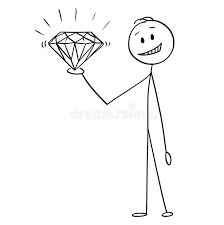 What happens in a finding tale?
Finding tale
You planned your own finding tale . Today, we are going to write our stories usingour plans to help us. My plan looked like this..
Questions to help you.
Where do we first meet our character?
What is wrong with the character? How do we find out?
How does their flaw cause them a problem?
How have they changed?
How do we know the world is alright again?
Before we start, what Year 4 writing skills should we try and include?
What do we know about stories?
Stories need a good opening line.

We need to describe carefully. Try to show me, not tell me!
Use similes and metaphors to help.

We need to use conjunctions and a range of fronted adverbials to make our sentences longer.

We need to use a range of sentence types.

We need to use the correct punctuation.

We need to think carefully about our spelling.

Be careful when direct speech. Remember to split up the speech with a little action.
My turn….I’ve added some notes so that you see can what I have done.
Arlette and the forbidden compass.
An interesting story opener.
Arlette had always wanted to explore the pyramids and this was her chance! Dr Arlette Bloins was a well-known archaeologist. She had been responsible for exploring and discovering new, hither to unknown facts about the greatest wonders of the world. Her ultimate ambition had been to examine the Pyramids in Egypt for hidden knowledge. Excitedly, she stuffed clothes, books and tools into her case. Today, was the day! She was going to Cairo.

After unpacking her belongings at the hotel, Arlette rushed to The Valley of The Kings. She gazed in wonder at the magnificence of the pyramids. As she ducked inside through the small door opening her heart fluttered with delight. What a spectacular sight it was! 

As she ventured further in, a small crack in the wall caught her eye. As reached out the touch it, the wall crumbled before her. She had discovered a secret cavern. The cavern was filled from floor to ceiling with riches, jewels and gold! At the centre of the room, on a plinth, twinkled a curious object. Carefully, Arlette crept towards it. As she got closer she could see that the object was in fact a jewelled compass. ‘What a spectacular find’, she thought to herself. Looking over her shoulder, she slipped the compass into her satchel and left the cavern immediately.
Opening
Build up
Adverbial of time
Fronted adverbial
Feeling pleased with herself, Arlette strode out of the pyramid and into the sunlight. Suddenly, the wind blew so hard that it almost knocked her off her feet. The winds whipped up the sand and to Arlette’s surprise they formed into the shape of serpent. A serpent made of sand! The serpent hissed and spat “Return the forbidden object or there will be great consequences for Cairo!”. It seemed to slither towards Arlette and then disappeared at her feet, along with the wind.  As her heart beat returned to normal Arlette thought about the serpent’s words.
“What rubbish!” she said and returned to her hotel.

That night a fierce storm struck Cairo. Gale force winds battered the buildings, waterfalls of torrential rain fell from the clouds and the drums of thunder boomed across the dark, foreboding night sky. Everything seemed to pause as the biggest thunderbolt ever seen struck the city centre. The heat was so intense that the surrounding buildings exploded into flames.
Arlette woke with a start, the crash of the thunderbolt had shaken the windows of her hotel. She rushed to window and her knees gave way at the sight that greeted her. Row upon row of buildings were burning, collapsing and people scattered around the streets like ants. The serpents words echoed in her ears, “Return the forbidden object or there will be great consequences for Cairo!”.
Problem
Metaphor
Interesting descriptions
Simile
As quick as a flash, Arlette dressed, grabbed her stachel and worked her way through dangerous streets back towards the valley. She sprinted into the pyramid, struggling for breath, and placed the jewelled compass bag on to the plinth in the cavern. 
Hoping she had done enough to save the rest of Cairo, she cautiously left the pyramid. The wall to the secret cavern reformed behind her as if by magic, hidden, waiting for the next intrepid explorer.

Back in the city, all had calmed. The storm had stopped as quickly as it had started and the Egyptian people were busily repairing buildings and collecting their belongings. 
Shell shook, Arlette returned to her hotel room and sat on the bed. She put her head in her hands and began to cry. She had caused all this destruction through her own greed! 
“Never again will I touch treasures that I find on my expeditions,” she vowed and she never did.
Resolution
Adverbial of place
Ending
Direct speech
Now, it is your turn to write your Finding stories!


Tips to help us get excited about writing!
Try writing your story in little pieces. Go off, have a little break and come back to it.

If you don’t want to write using a pencil and paper, try typing your story up on a computer or a tablet.

If you want some feedback on your story, you can always send it to Miss Lacey. (I would love to hear from you and to read them! Parents should have my email, if not, email enquiry@feathstn.bham.sch.uk with my name on!)